PVO
POHYB ŽIVOČÍCHOV
Mgr. Eva Lojová
Pozoruj obrázky a povedz, ktorý živočích sem nepatrí...
Skús povedať, prečo sem živočích nepatrí?
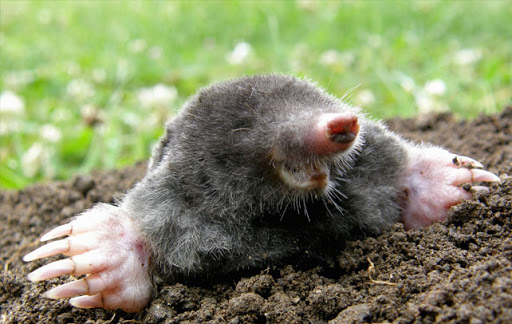 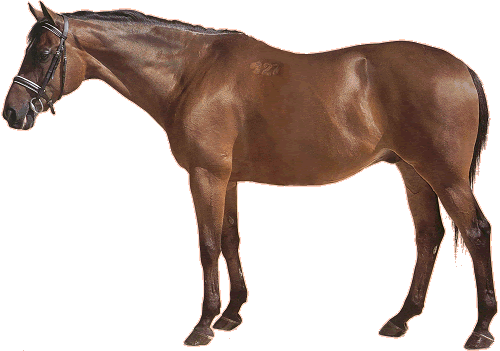 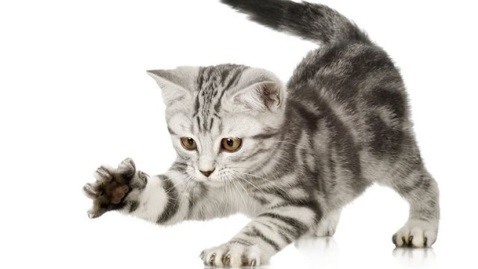 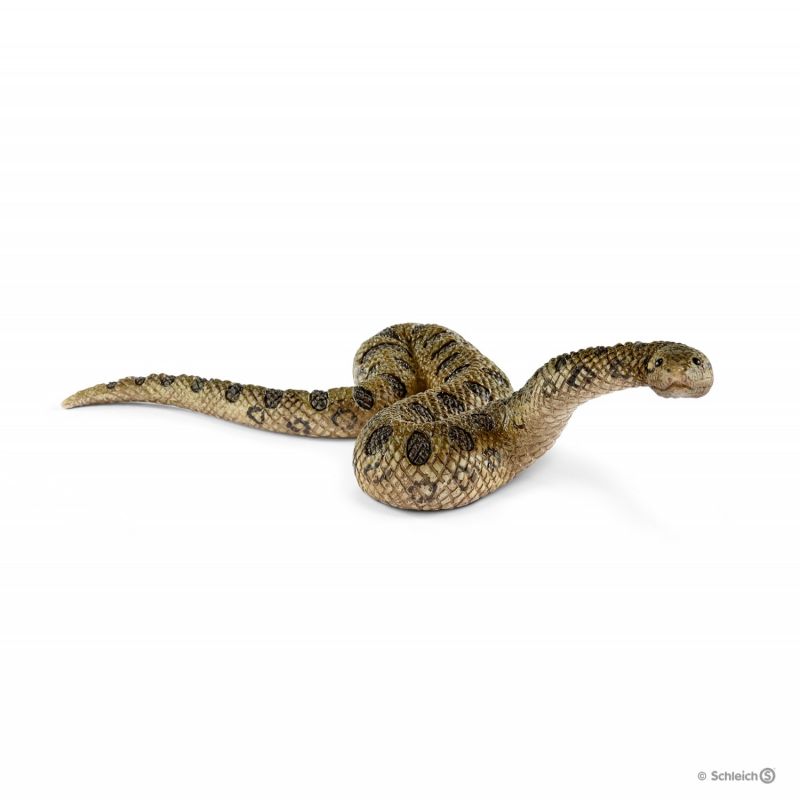 Pozoruj obrázky a povedz, ktorý živočích sem nepatrí...
Skús povedať, prečo sem živočích nepatrí?
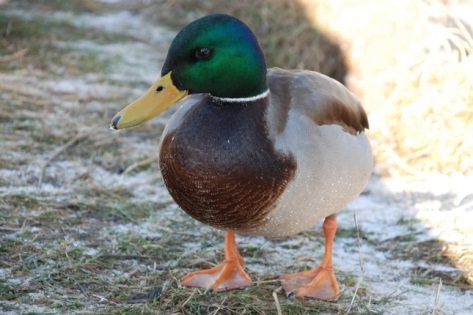 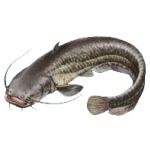 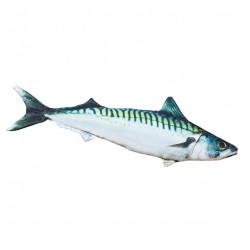 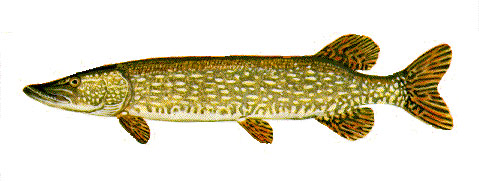 Pozoruj obrázky a povedz, ktorý živočích sem nepatrí...
Skús povedať, prečo sem živočích nepatrí?
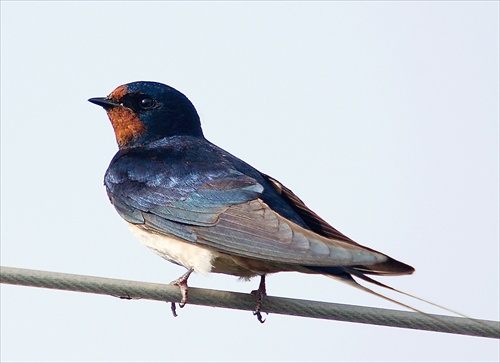 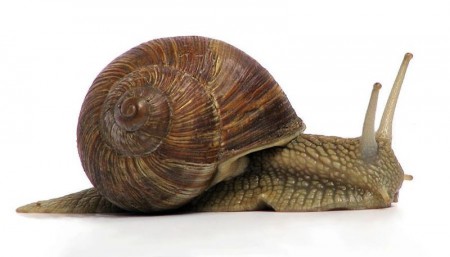 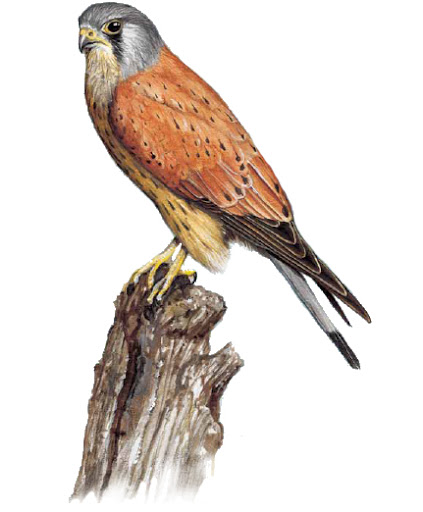 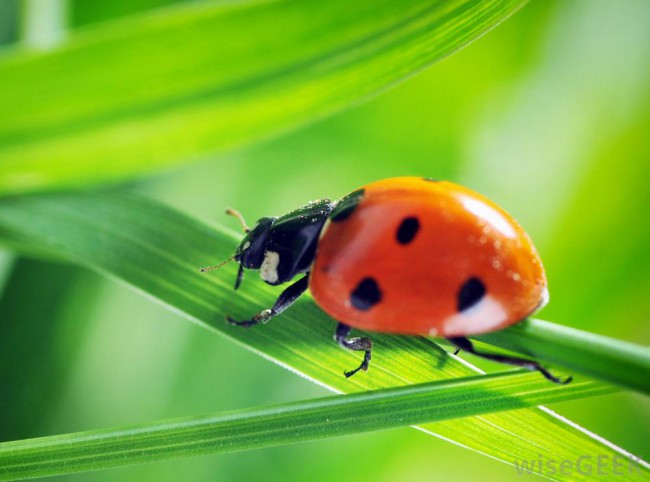 Pozoruj obrázky a povedz, ktorý živočích sem nepatrí...
Skús povedať, prečo sem živočích nepatrí?
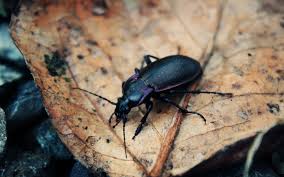 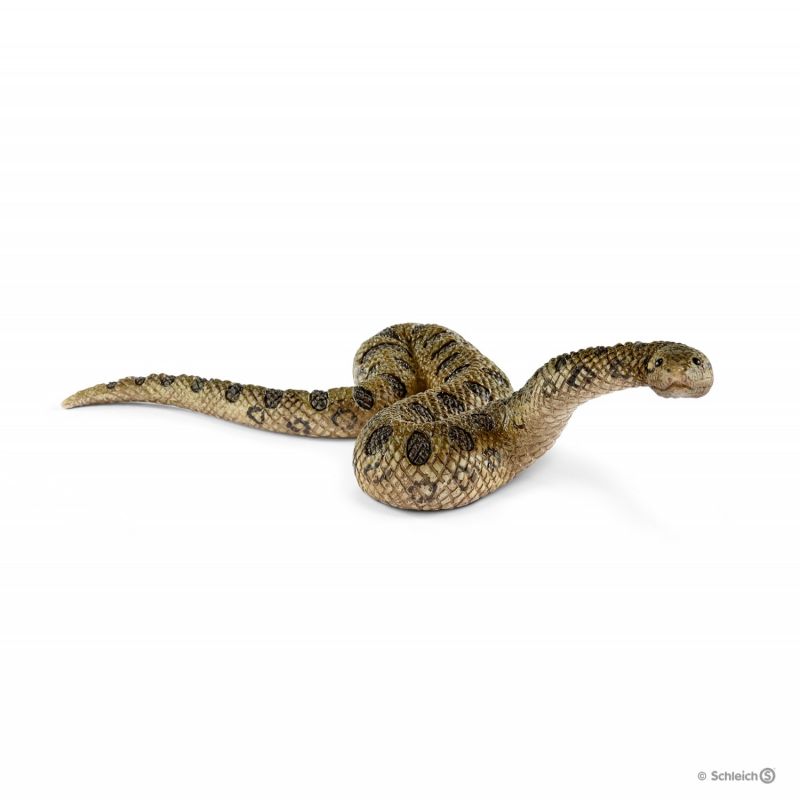 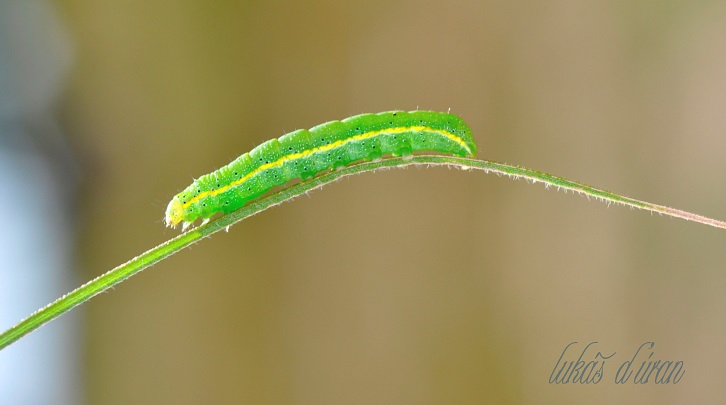 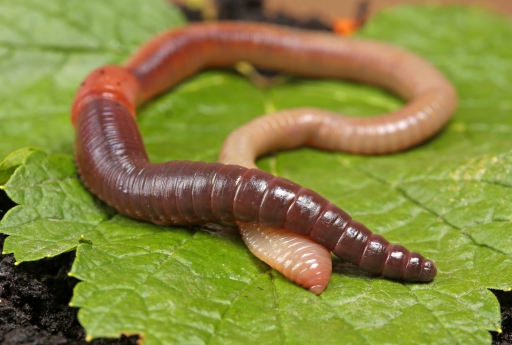 Ako sa živočíchy pohybujú?
Plávanie
Skákanie
Behanie/kráčanie
Plazenie
Lietanie
Pomocou čoho vykonávajú daný pohyb?
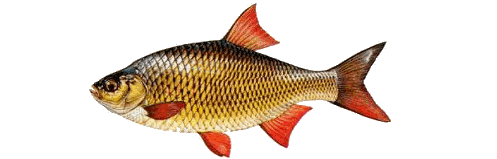 Plutvy:
Končatiny:
Krídla:
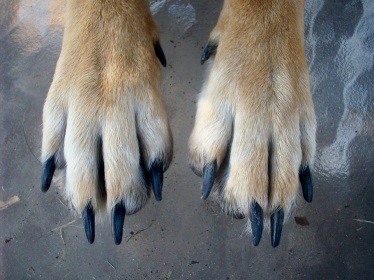 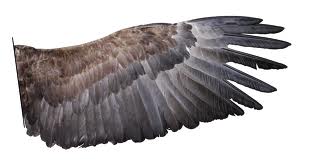 Niektoré živočíchy využívajú pri pohybe aj viac častí tela...
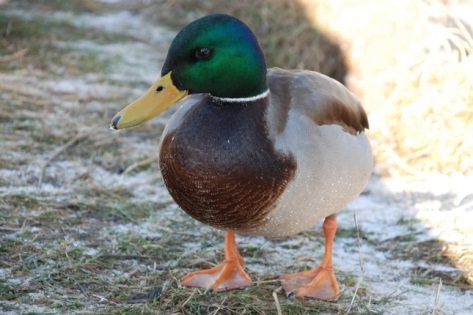 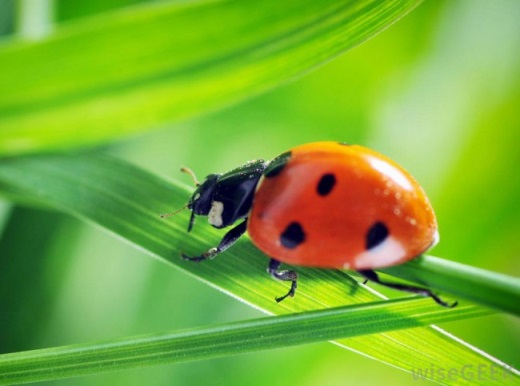 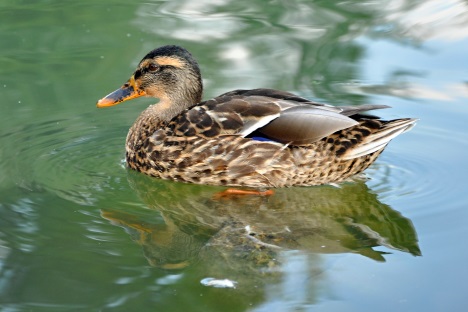 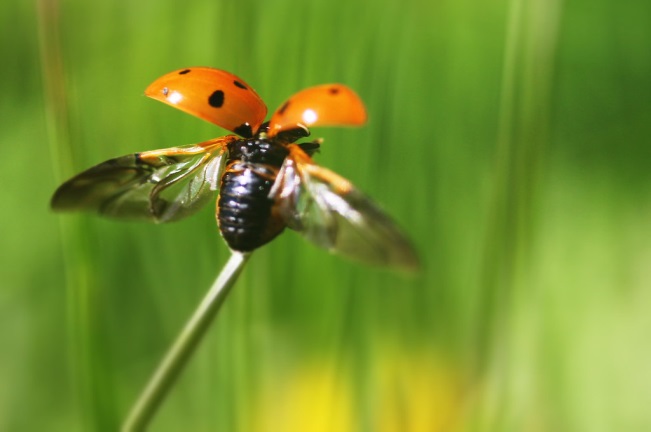 Čo si máme pamätať...
Pohyb živočíchov je prispôsobený prostrediu, v ktorom žijú.
Na pohyb používajú živočíchy rôzne časti tela:
: krídla             , plutvy               , končatiny
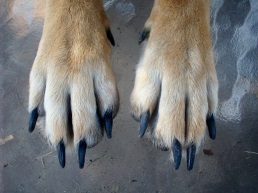 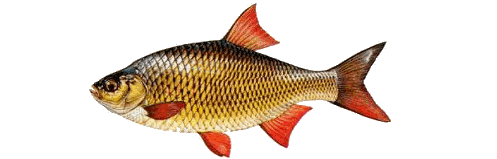 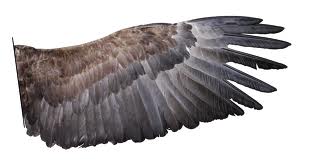 Výborne...
Zvládli sme to!
A na budúce si všetko o živočíchoch zopakujeme